Looking Back

Coming Out of the Pandemic with Stable Giving
05/31/2023 Actuals
$467.5M Total Income
$491.3M Total Expense
($23.7M)


06/30/2023 Projections				   ($29M)

We are on target to end Fiscal Year 06/30/2023 inline with the 12/31/2022 semi-annual revised budget.

($29M) revised operating budget shortfall was estimated 12/31/2022, which is on target and was approved to be funded by the Diestler Estate.

($89M) operating budget shortfall was originally estimated at the loss of the daycare July 2022.
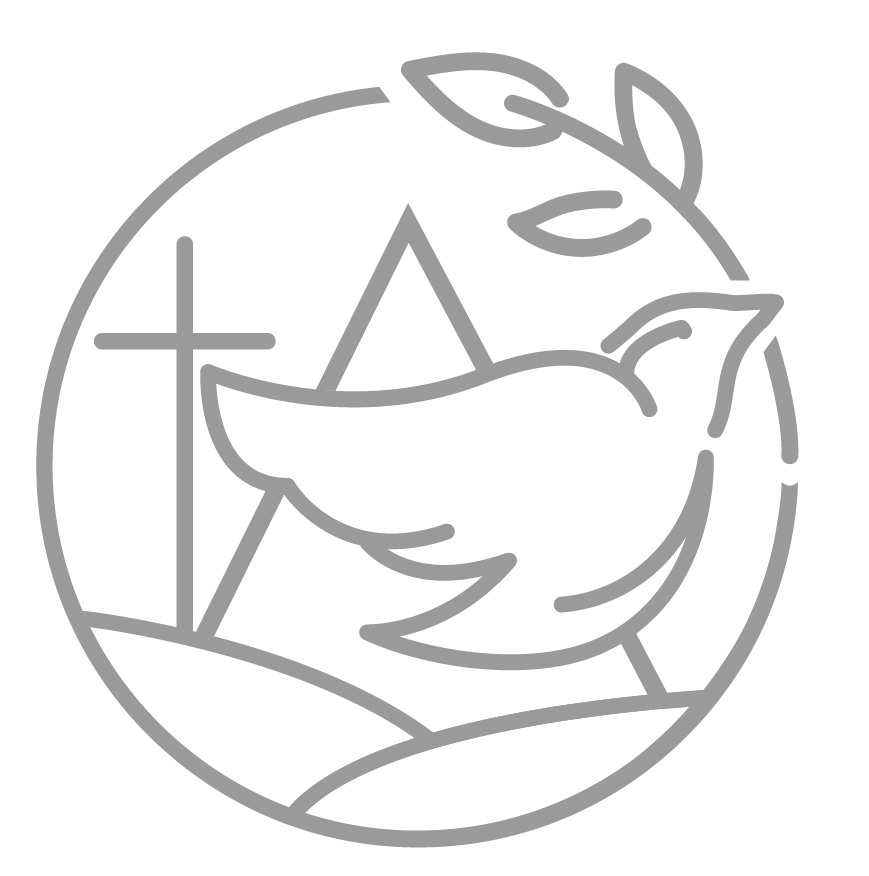 Looking Forward

Our Mission-Based Budget
2023 - 2024
$515M Total Income
$554M Total Expense
($39M)


Ministry $434M

Benevolence & Outreach $58M

Building & Property $62M



Our Mission…
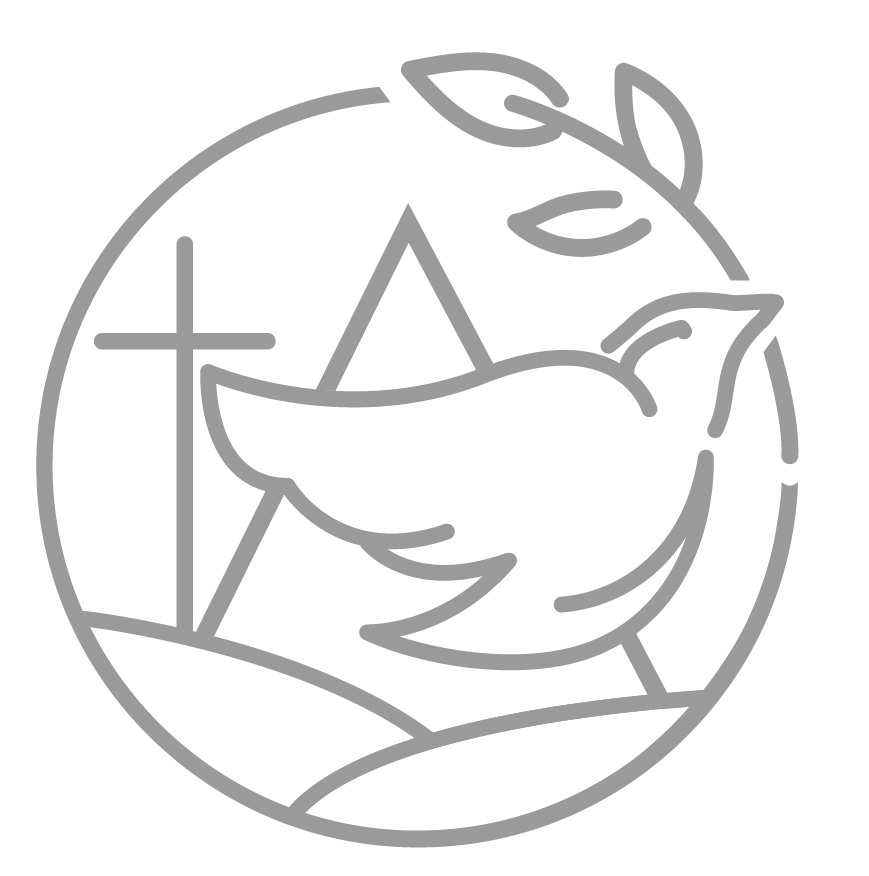 Looking Forward

Our Mission-Based Budget
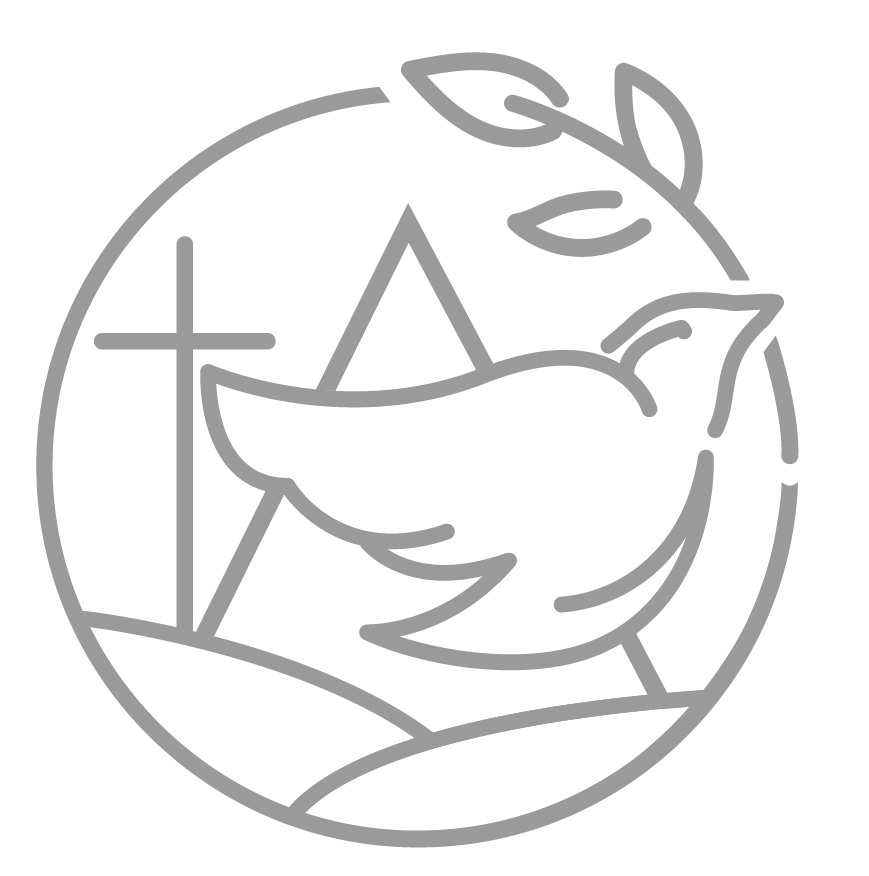 Looking Forward

Giving
Schwab merged with TD Ameritrade.

Venmo has been established

Tithes and Offerings are calculated at a 4% increase for 2023 – 2024

Lent has been removed from the operating budget

Bucket represents the rainy-day fund $23,033

Major Planned Repair / Replace represents the building escrow $25,134

Parking Lot dedicated account ($10,622)

Roof Repair / Replace dedicated account ($245,048)
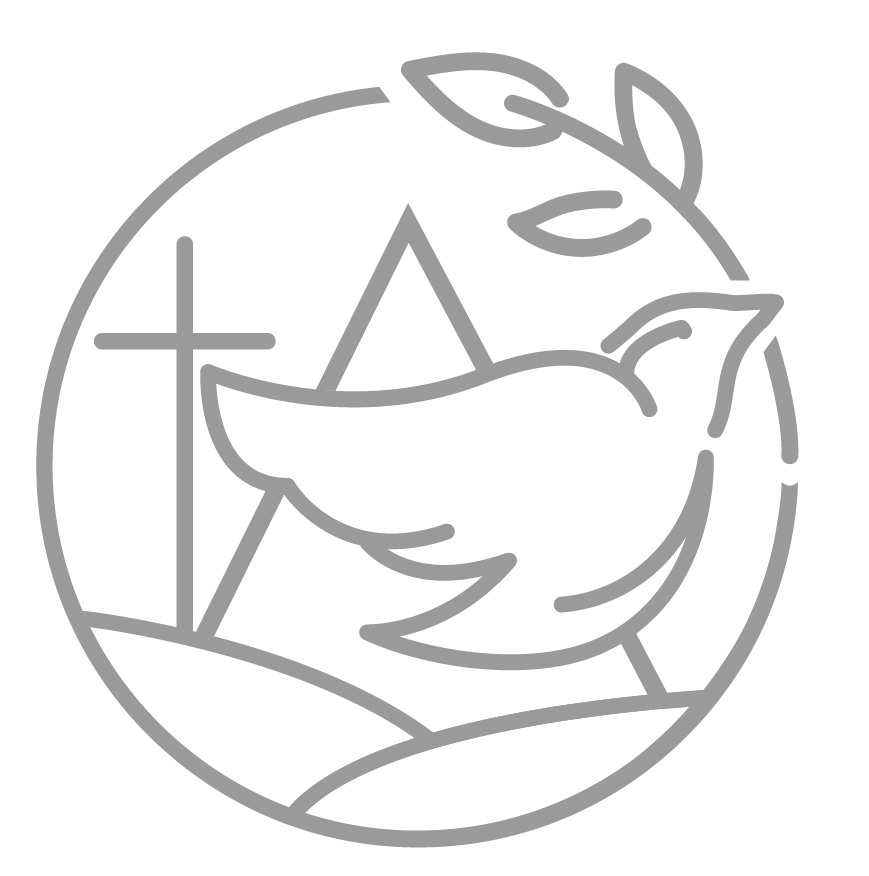 Looking Forward

Diestler Estate
Dedicated Account					$451,580


Restricted $66M
Unrestricted $385M


Enduring Gifts 4-to-1 Match:  $9,305 congregational giving will release the $37,220 restricted funds, resulting in the fully funded $250,000 endowment.
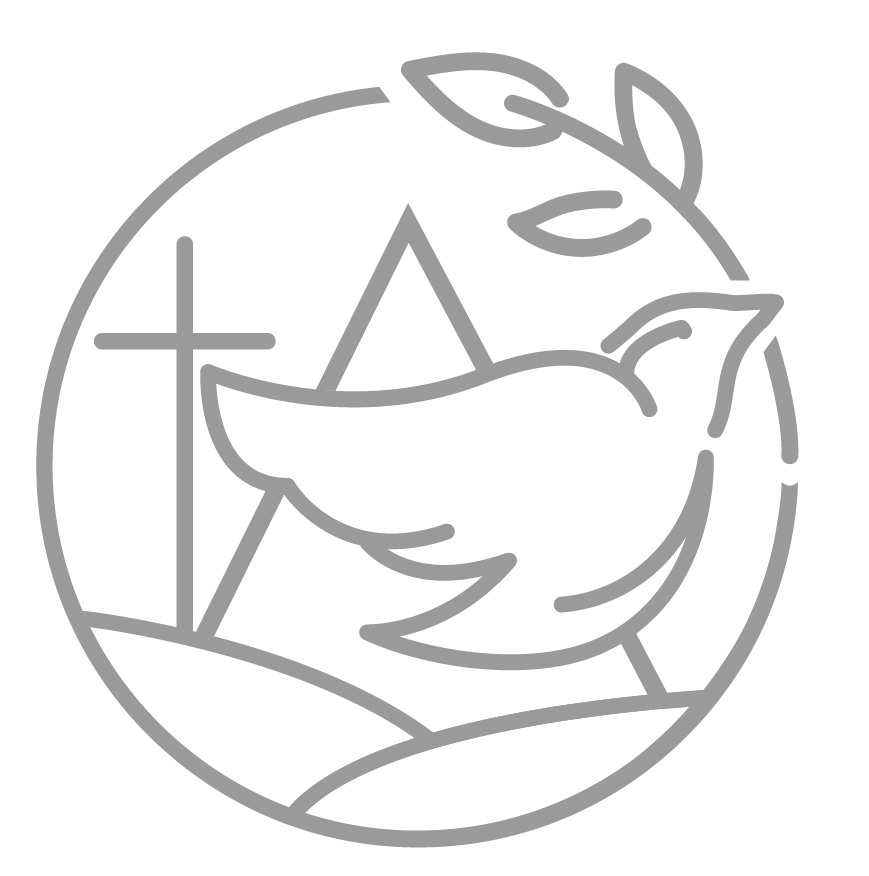